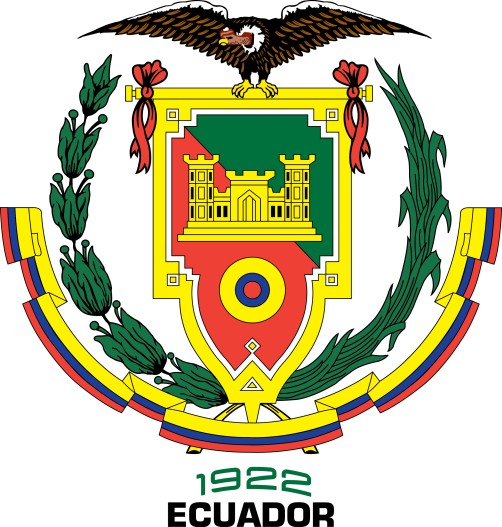 “PLANIFICACIÓN ESTRATÉGICA DE TECNOLOGÍA DE INFORMACIÓN (PETI) PARA  EL HOSPITAL PABLO ARTURO SUAREZ”
Maestrantes:       
Ing. Christian Calvopiña
Ing. Natalia Saavedra
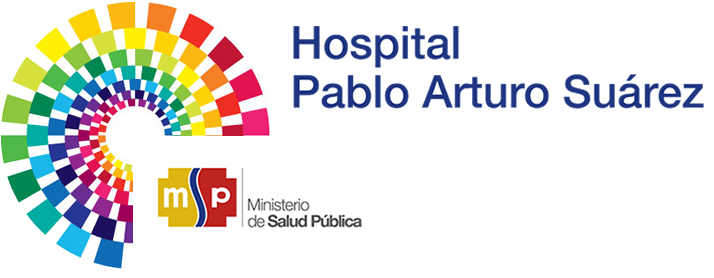 Sangolquí, 27 de Febrero de 2014
HOSPITAL PABLO ARTURO SUAREZ
Hospital Segundo Nivel
Zona Norte.
Baja importancia de TI
Pasar a una administración de TI apoyados en un sistema de gestión de TIC´s, consecución de objetivos institucionales.
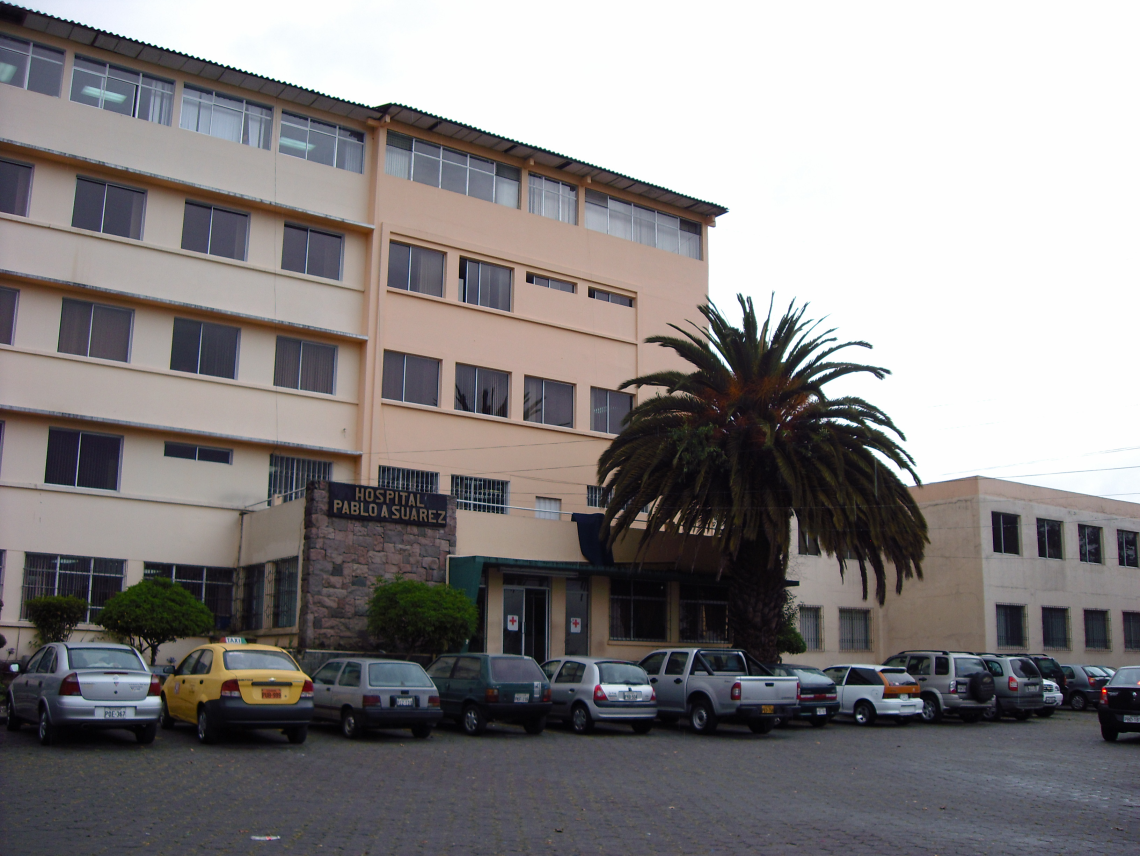 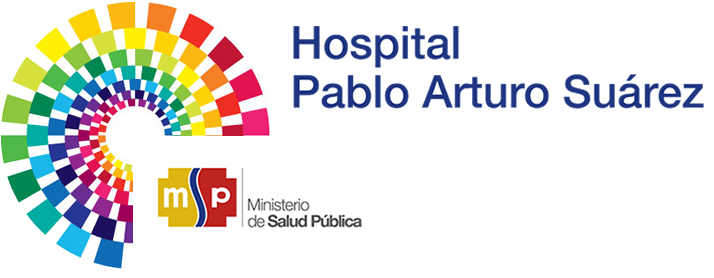 HOSPITAL PABLO ARTURO SUAREZ
Objetivo General
Objetivos Específicos
Realizar el diagnóstico de la situación actual, en el área informática del Hospital Pablo Arturo Suárez.
Identificar los procesos de toda la organización que generen valor agregado y que deben ser automatizados.
Determinar el modelo de negocios, el modelo de TI y el modelo de planeación del área informática utilizando PETI.
Desarrollar la Planificación Estratégica de Tecnología de Información (PETI), para el Área de Sistemas del Hospital “Pablo Arturo Suárez”
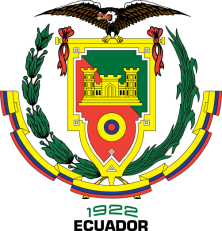 METODOLOGIA DE PLANEACIÓN ESTRATÉGICA DE TECNOLOGÍA DE INFORMACIÓN -PETI
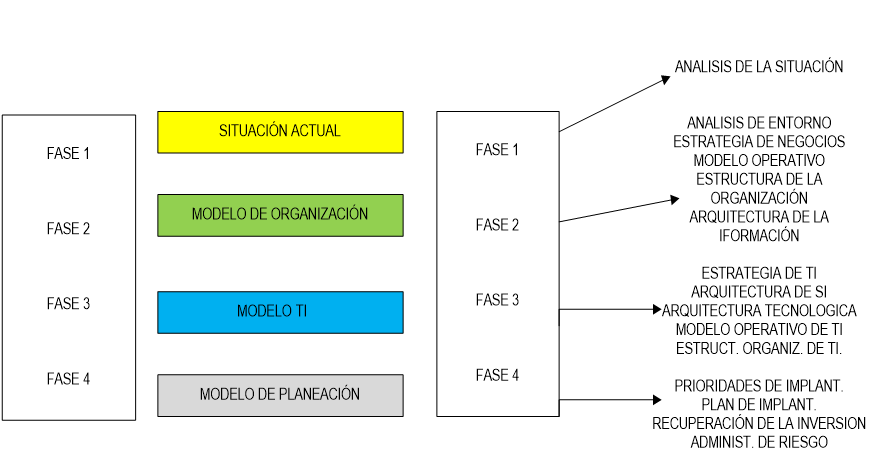 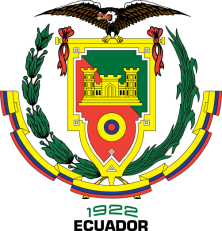 FASE 1 SITUACIÓN ACTUAL
Análisis de la Situación Actual.
   1) Identificación del Alcance Competitivo
Realiza procesos y acciones correspondientes a objetivos de prevención, curación, rehabilitación, docencia, investigación y educación
2) Evaluación de las condiciones actuales
Estrategias de negocios.
Conducción estratégica y participación
Fortalecimiento institucional
Modelo de atención
Modelo Operativo
Emergencia, Laboratorio, Imagen,  Unidad de Cuidados Intensivos, Unidad Transfucional, Central de Esterilización, Pediatría, Consulta externa.
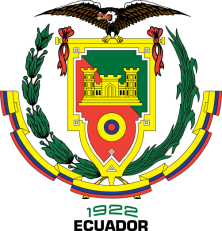 FASE 1 SITUACIÓN ACTUAL
c)  Evaluación de TI
	i)   Evaluación de las capacidades de las aplicaciones de software e infraestructura tecnológica.
		1) Aplicaciones Software
		    Sistema Olimpo , Delfi, Gestion de turnos, Lumino, Full Time, Soat. 
		2) Recursos de Software
                                             Win XP, Vista, 7, Adobe Reader y flash, IE, Open Office, Parches, Firefox, Dopdf, 7ZIP
 		 3) Recursos de Hardware  
                                       12 laptops, 165 desktop, 107 impresoras, 4 escaners
                                   4) Data Center
		       2 servidores Marca HP
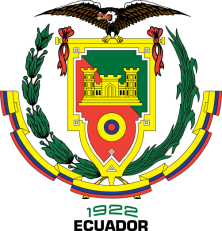 FASE 1 SITUACIÓN ACTUAL
c) Evaluación de TI
	i)   Evaluación de las capacidades de las aplicaciones de software e infraestructura tecnológica 
		 5)  Comunicaciones
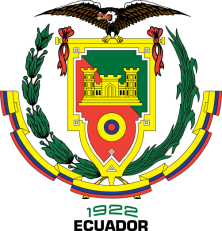 FASE 1 SITUACIÓN ACTUAL
Deficiencias
1 switch capa tres.
No cableado estructurado.
Poco espacio físico.
Falta materiales para soporte técnico.
Debilidades
Máquinas obsoletas.
Muchas impresoras.
Máquinas de escritorio como servidores.
Enlace de backup, no existe.
Cambio permanente de directivos.
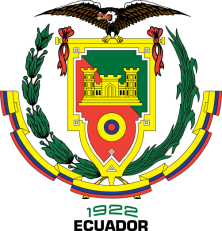 FASE 1 SITUACIÓN ACTUAL
c) Evaluación de TI

	ii)  Evaluación de la conformación de la organización de TI
		No estructura	
		Jefatura
		Soporte Técnico 1
		Soporte Técnico 2

 	iii) Análisis financiero de la inversión histórica y actual de TI
			PAC
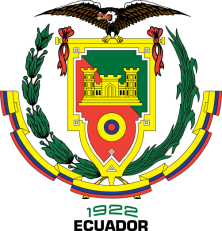 FASE 2 MODELO DE ORGANIZACIÓN
1) Análisis del entorno.
FODA
2) Estrategias del negocio.
Establecimiento de la estrategia organizacional.
		Visión
		Misión
Estrategia Organizacional: Modelo de Atención
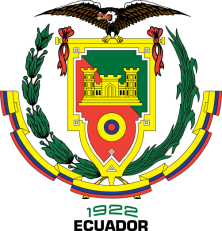 FASE 2 MODELO DE ORGANIZACIÓN
2) Estrategias del negocio.
b) Establecimiento de competencias.
	Fortalezas
Ningún aspecto hace referencia con lo relacionado a TI, se detallan las áreas físicas, departamentos de Administración y topa algunos aspectos médicos. 

c) Establecimiento de la estrategia competitiva
Mejorar proceso de atención médica.
Apoyar a la acreditación del prestigio institucional, autoevaluaciones.
Mantenerse al día con los avances tecnológicos.
El HPAS siempre debe estar listo para recibir al paciente de manera inmediata, brindándole una atención médica de calidad.
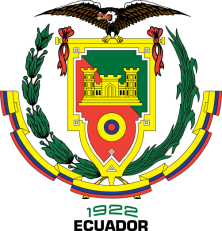 Subprocesos
Actividades
Automatización en la Entrega de Turnos del HPAS Quito
FASE 2 MODELO DE ORGANIZACIÓN
Atención a los usuarios de acuerdo al indicador en la pantalla digital.
Mejorar la atención a los usuarios.
Optimizar el tiempo de espera por parte del usuario y ofrecer atención de calidez y comodidad en la espera de turno.
Presentación en videos de temas relacionados con la salud. Organizar y ofrecer una sala de espera cómoda.
3) Modelo Operativo
		Laboratorio
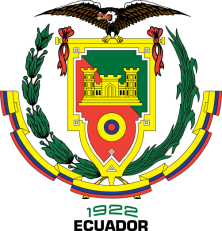 FASE 2 MODELO DE ORGANIZACIÓN
4)Estructura de 
la Organización
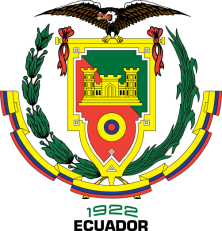 FASE 2 MODELO DE ORGANIZACIÓN
5) Arquitectura de la Información
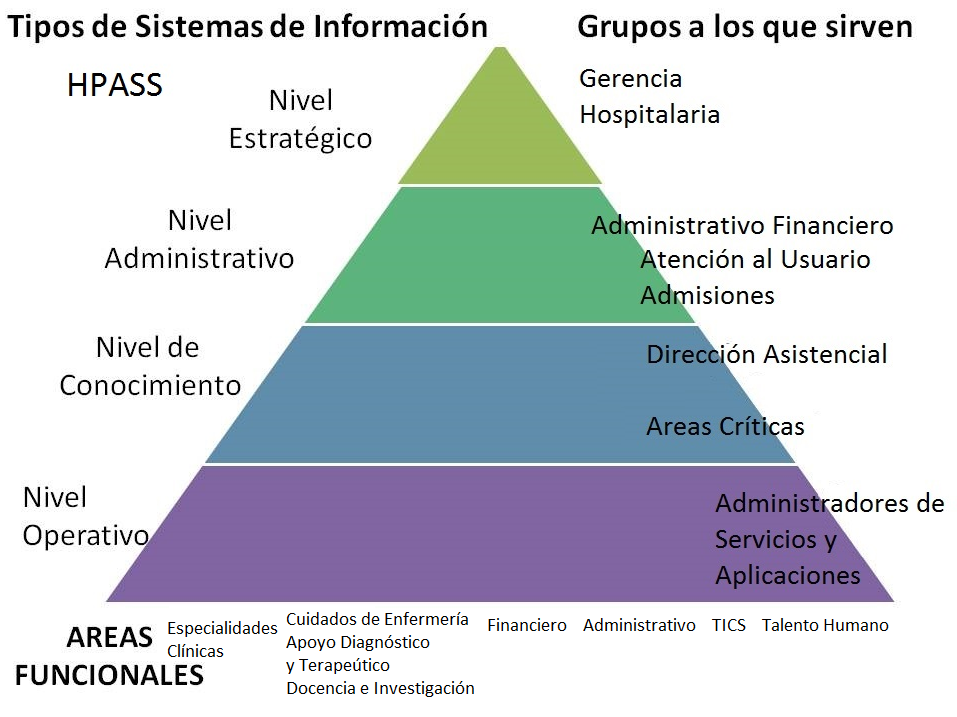 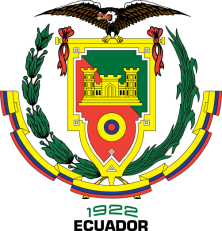 FASE 3 MODELO DE TI
1)  Estrategia de TI
Misión:
Visión:
Metas:
Mantenerse al día en la infraestructura TI
Trabajo Colectivo, Mejorar la comunicación
Mejorar la parte Operativa y de los servicios
Estrategias de TI planteadas
Proyecto de necesidades de HW, SW 
	y Comunicaciones.
Impresoras.
Cableado Estructurado.
Cambiar equipos de comunicación.
Manual de procesos de sistemas.
Extranet.
Implementar Soluciones Informáticas.
Sistema de Gestión Medica.
Sistema de Gestión de Recursos Humanos.
Sistema de Gestión de Proyectos.
Sistema de Gestión de Correo Electrónico Institucional.
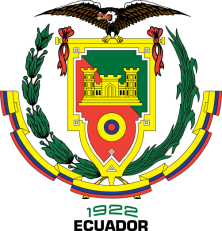 FASE 3 MODELO DE TI
Arquitectura de los Sistemas de Información – SI
Implementar requerimientos
Acceso al programa, mediante nombre de usuario y clave de acceso.
Altas, bajas, modificaciones, listados de pacientes y 
      búsqueda (historias clínicas).
Impresión grafica de la ficha del paciente e impresión de recetas.
Antecedentes clínicos.
Anotación de constantes vitales, recetas, análisis y 
      exploraciones físicas.
Agendas de visitas configurable individualmente con vista 
       semanal y diaria.
Herramienta para configurar los parámetros 
      de funcionamiento del programa.
Herramienta para realizar y restaurar copias de seguridad.
Compatible con miniordenadores de tipo NetBook.
Configuración para uso en Red.
Respaldos y restauración de Respaldos.
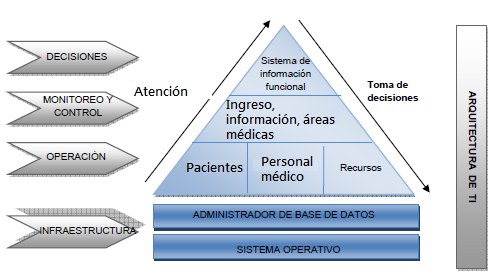 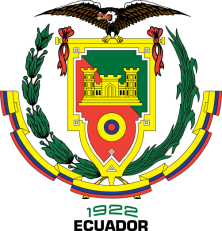 FASE 3 MODELO DE TI
Arquitectura de los Sistemas de Información – SI
Módulos
Módulo de Historia Clínica
Módulo de Ficha de Identificación
Módulo de Alta de Pacientes
Módulo de Confidencialidad y Seguridad
Módulo de Respaldos
Módulo de Consultas
Módulo de Agenda de Citas
Módulo de Soporte para Red
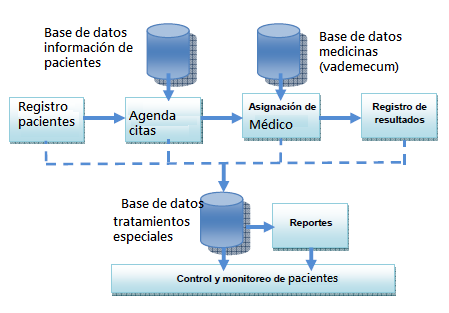 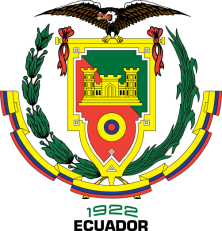 FASE 3 MODELO DE TI
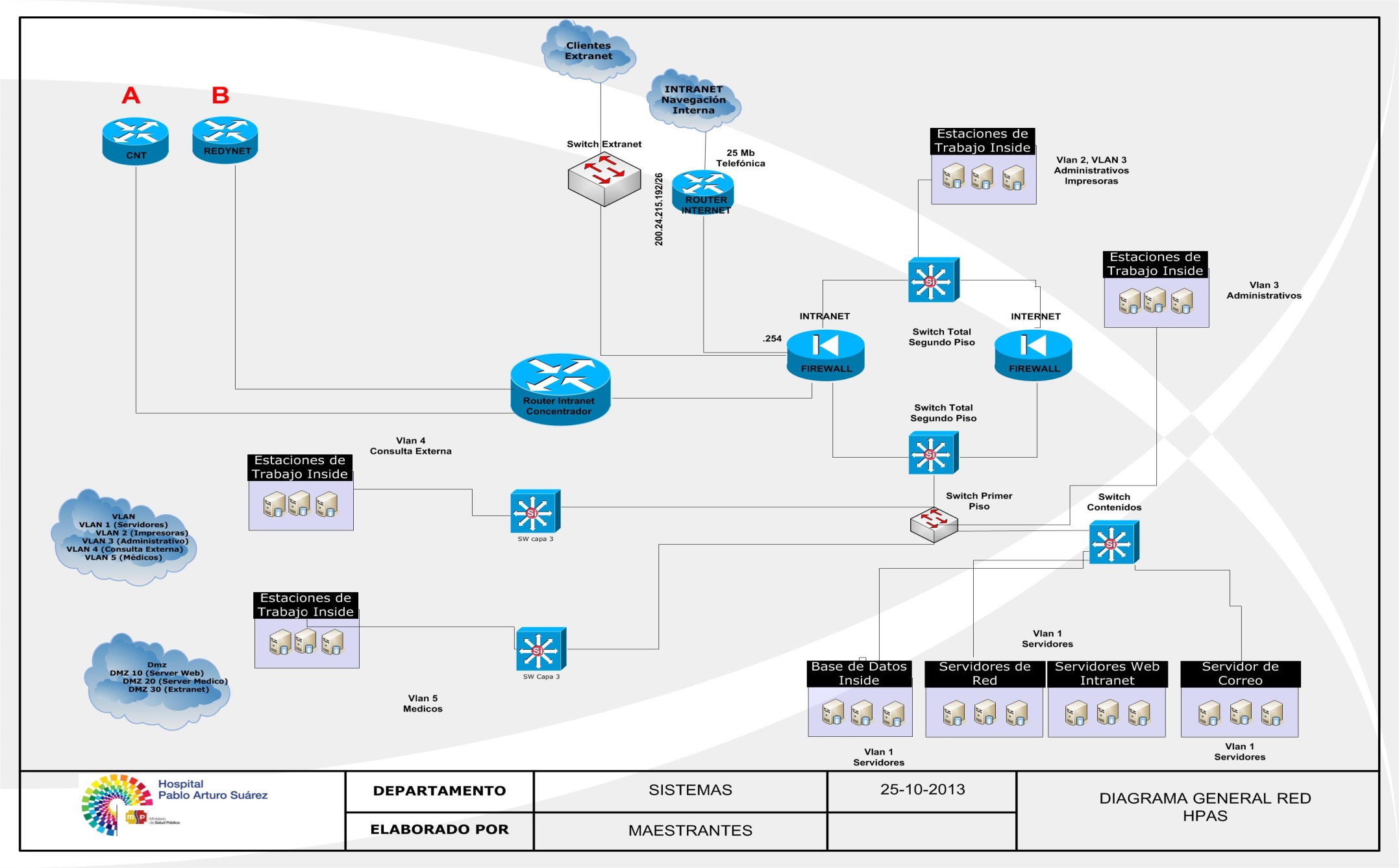 3)  Arquitectura 
      Tecnológica
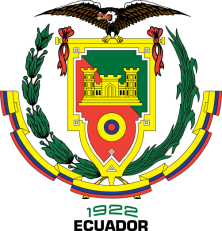 FASE 3 MODELO DE TI
4)  Modelo Operativo de TI
Análisis y reestructuración del aérea TI basado en la reingeniería de procesos.
Los altos ejecutivos encargados de alinear las iniciativas de TI con las estratégicas del hospital.

El Modelo Operativo de TI, se basa en 4 procesos fundamentales.
Proceso de Diseño y Planificación, revisión, elaboración de planes de TI.
Proceso de Implementación, validación e implementación de prácticas, preparación, determinación de necesidades, generación de planes.
Proceso de Operaciones, mantener, administrar y coordinar actividades.
Proceso de Soporte Técnico, evaluar, apoyar, probar soluciones de TIC.
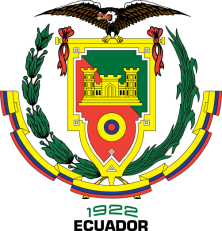 FASE 3 MODELO DE TI
5)  Estructura Organizacional de TI
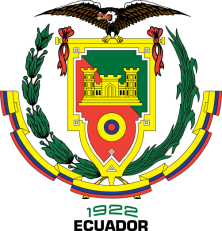 FASE 4 MODELO DE PLANEACIÓN
1)  Prioridades de Implementación
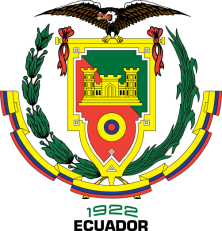 FASE 4 MODELO DE PLANEACIÓN
2)  Plan de implementación
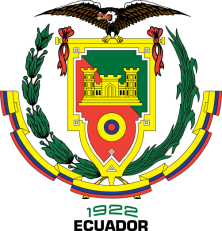 FASE 4 MODELO DE PLANEACIÓN
Recuperación
      de la Inversión
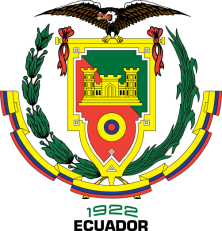 FASE 4 MODELO DE PLANEACIÓN
4)  Administración de Riesgo
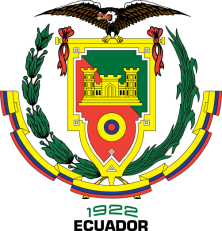 FASE 4 MODELO DE PLANEACIÓN
4) Administración de Riesgo
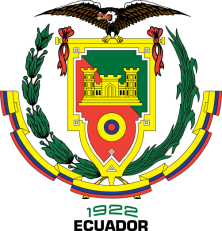 FASE 4 MODELO DE PLANEACIÓN
4)  Administración de Riesgo
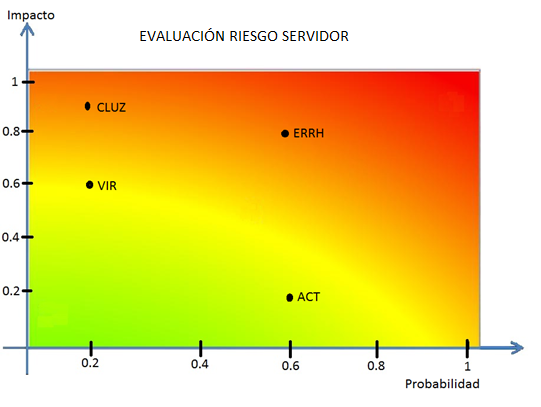 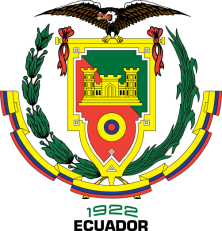 FASE 4 MODELO DE PLANEACIÓN
4) Administración de Riesgo
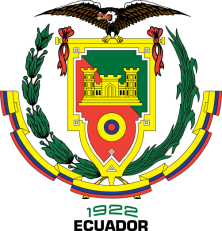 FASE 4 MODELO DE PLANEACIÓN
4) Administración de Riesgo
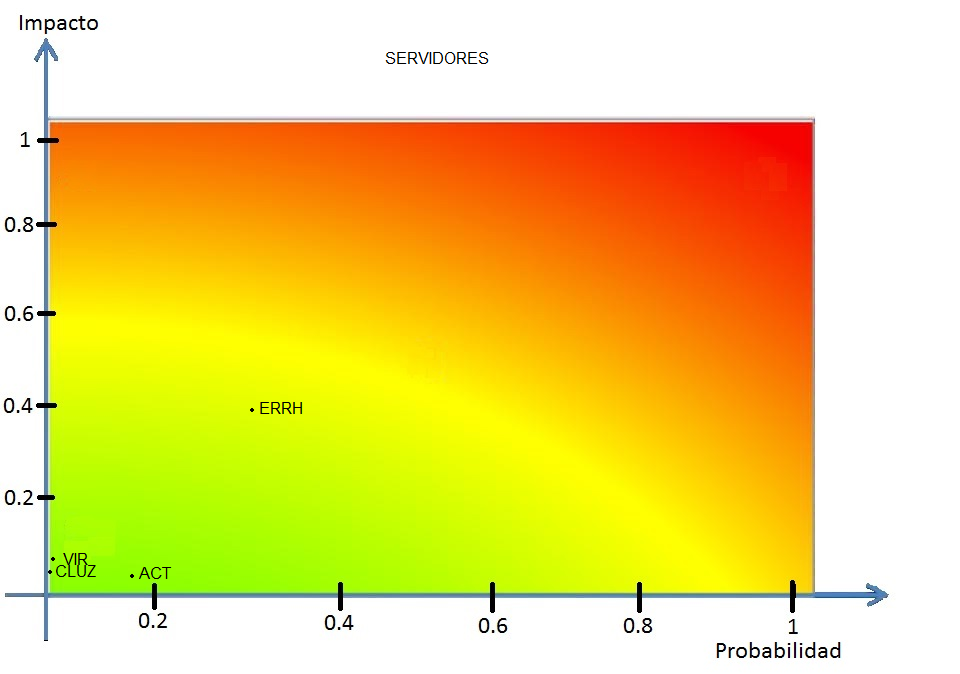 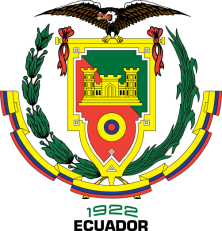 FASE 4 MODELO DE PLANEACIÓN
4) Administración de Riesgo
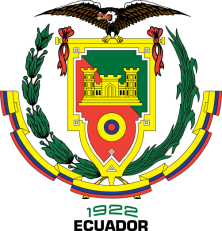 CONCLUSIONES
Planificación Estratégica deficiente, mantiene una organización simple y el talento humano es insuficiente.

El área de manejo Informático y tecnológico del HPAS, no cuenta con tecnología de punta. 

La constante rotación de los Directivos, afecta directamente al buen funcionamiento del Hospital.
 
El HPAS, no cuenta con indicadores de gestión específicos para aplicar la tecnología.
 
En el área de Informática no aplican procesos definidos, que permitan estar presentes en todas las áreas de la institución.

El HPAS mantiene una administración netamente tradicional, que no permite optimizar los recursos económicos, humanos y tecnológicos.
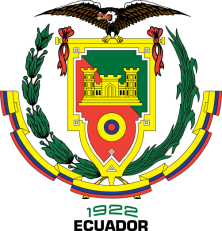 RECOMENDACIONES
El HPAS, debe implementar una Planificación Estratégica eficiente, contar con una buena organización y con el talento humano suficiente.

Crear un Departamento Informático, equipado con tecnología de punta, para brindar un buen servicio, tanto a los clientes internos como externos. 
 
Implementar una política institucional, en la que se brinde estabilidad laboral a los Directivos del Hospital, con la finalidad de mantener un trabajo continuo y permanente.

Es necesario determinar indicadores de gestión para tecnología y no solamente variables financieras y operativas.

En el área de Informática se deben implementar procesos definidos, que permitan estar presentes en todas las áreas de la institución, ya que su correcto funcionamiento, depende de la productividad de cada dependencia.
 
El HPAS, debe aplicar una administración de TI, apoyados en un sistema de gestión TIC`S, con el fin de optimizar los recursos humanos, económicos y tecnológicos.
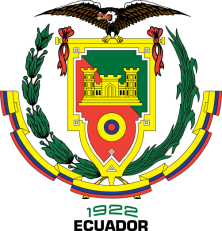 GRACIAS
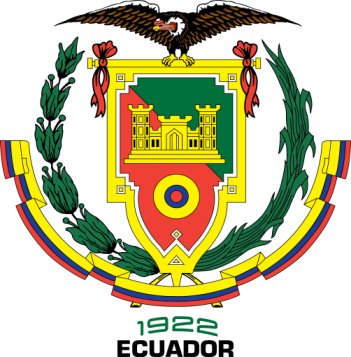 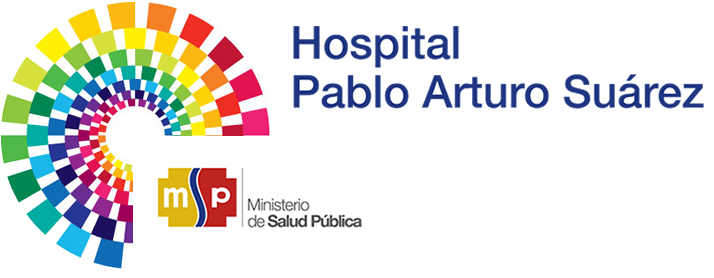